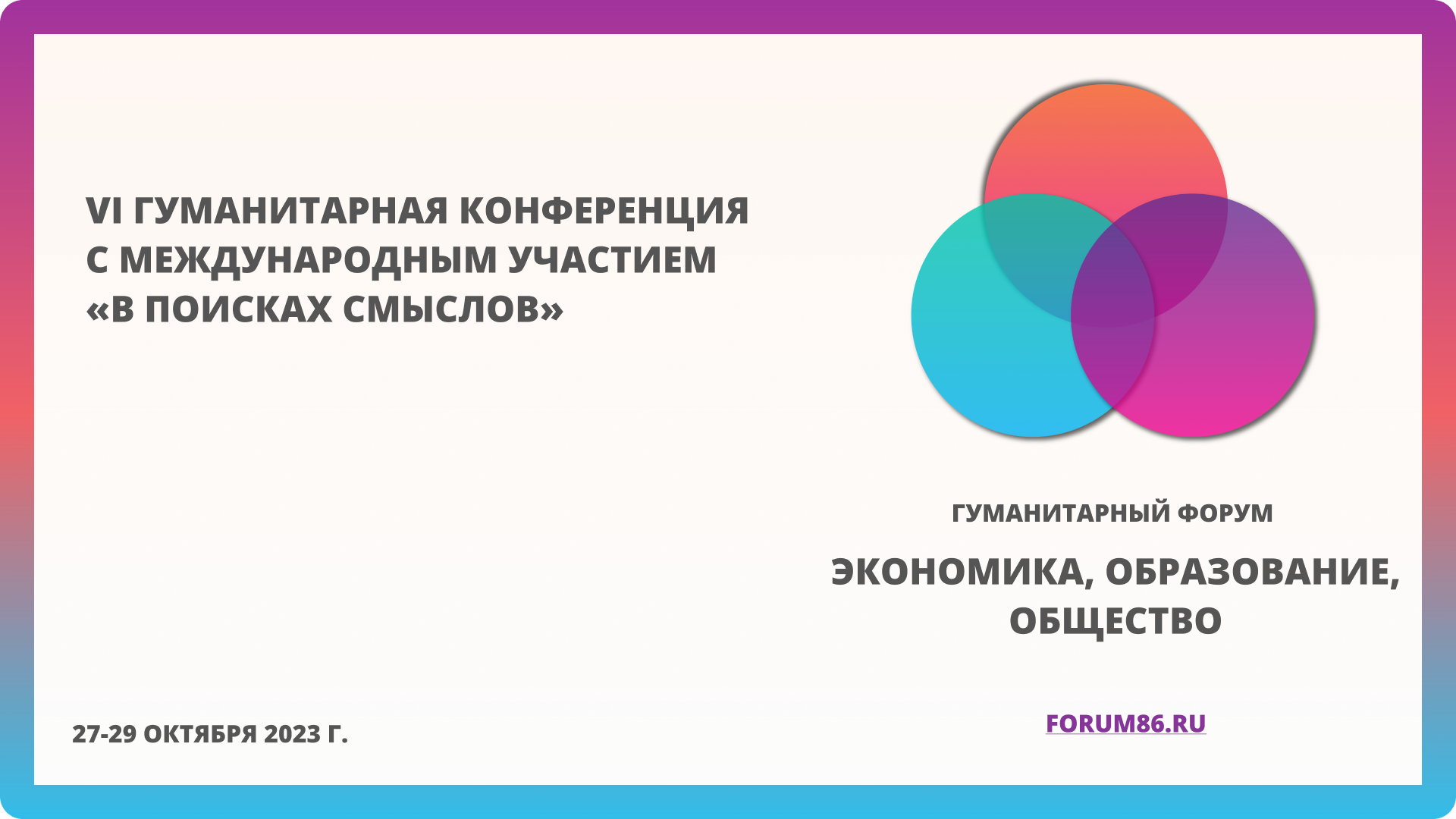 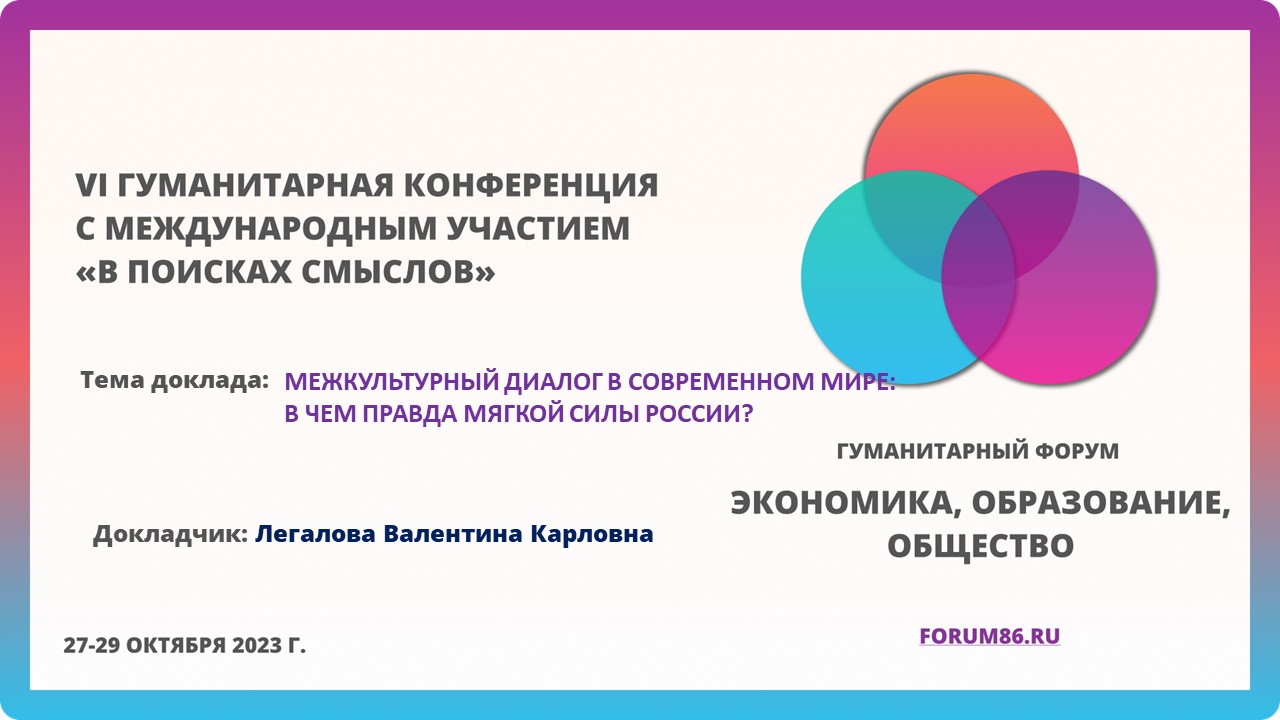 Тема доклада:
МЕЖКУЛЬТУРНЫЙ ДИАЛОГ В СОВРЕМЕННОМ МИРЕ: В ЧЕМ ПРАВДА МЯГКОЙ СИЛЫ РОССИИ?
Докладчик: Легалова Валентина Карловна
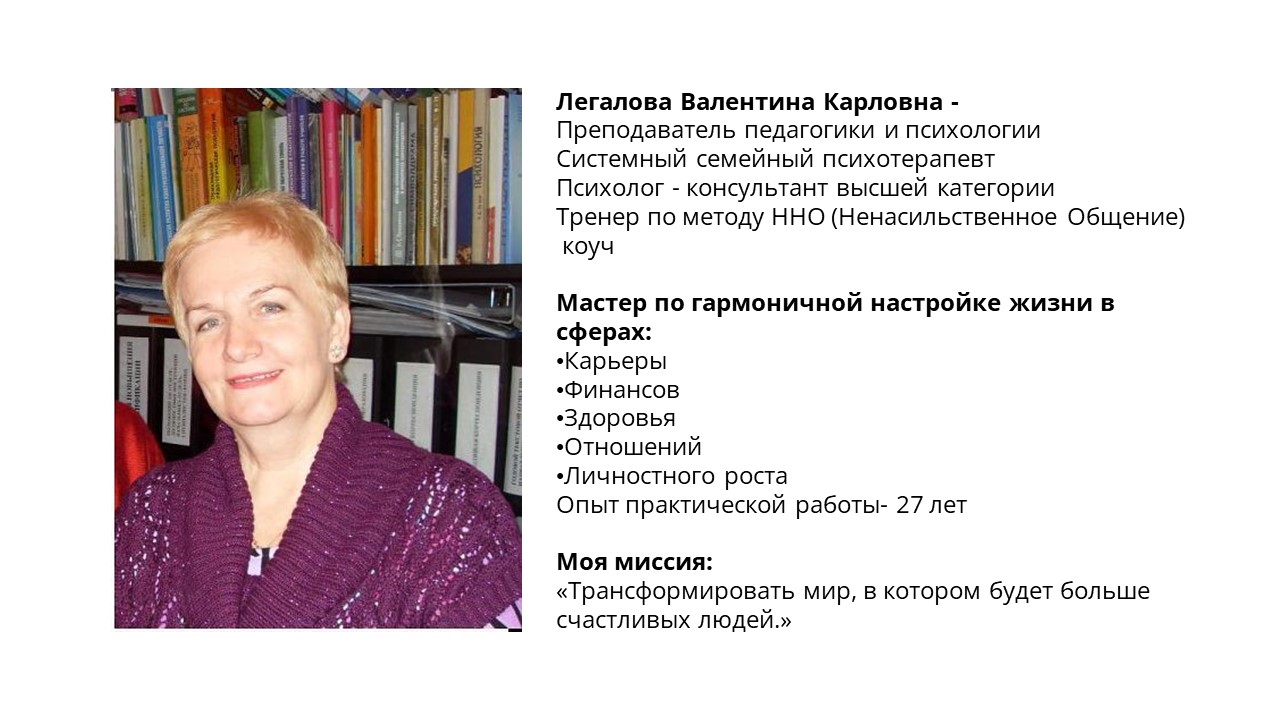 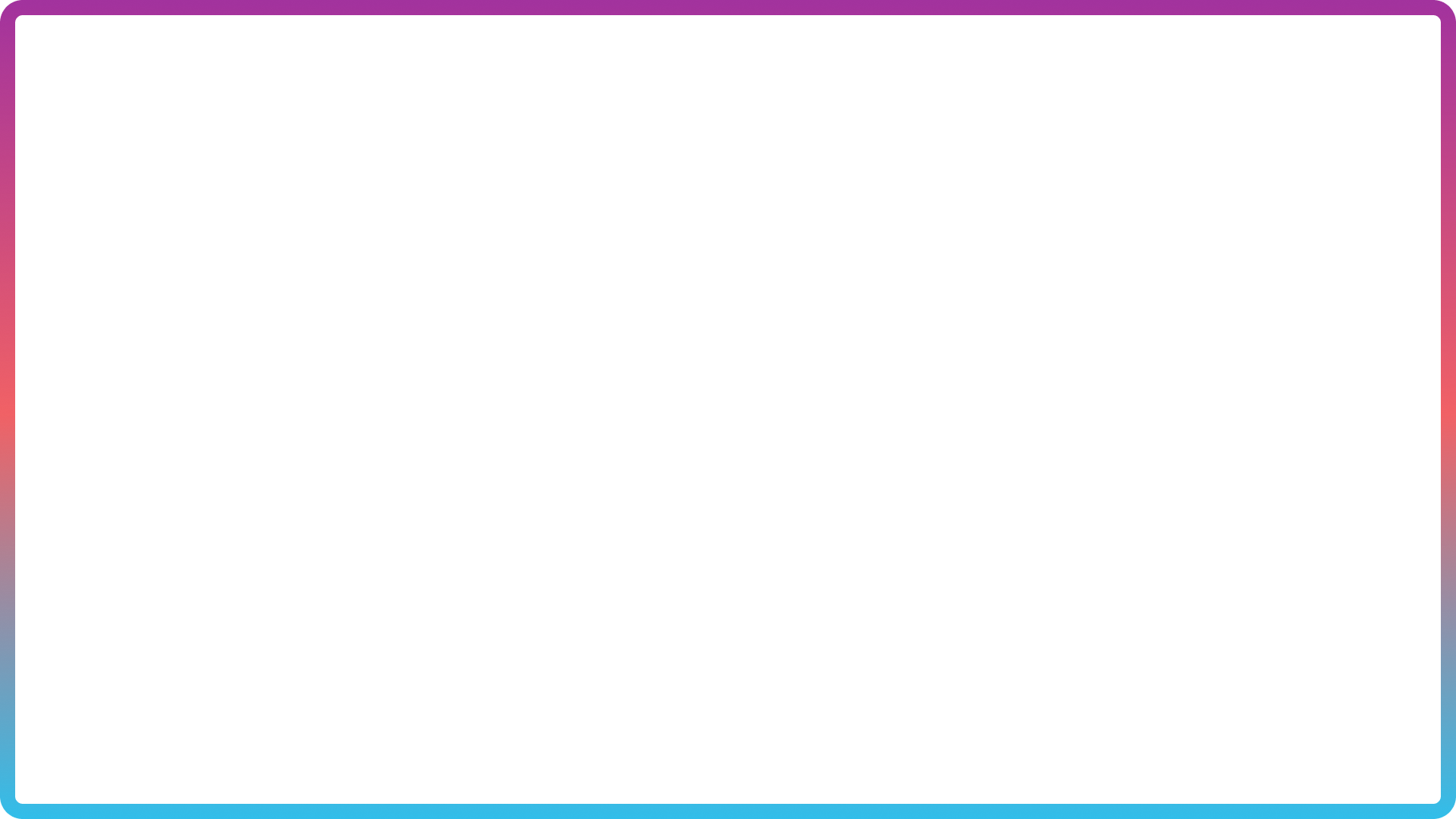 Легалова Валентина Карловна - 
Преподаватель педагогики и психологии
Системный семейный психотерапевт 
Психолог - консультант высшей категории
Тренер по методу ННО (Ненасильственное Общение)
 коуч

Мастер по гармоничной настройке жизни в сферах:
Карьеры
Финансов
Здоровья
Отношений
Личностного роста
Опыт практической работы- 27 лет

Моя миссия:
«Трансформировать мир, в котором будет больше счастливых людей.»
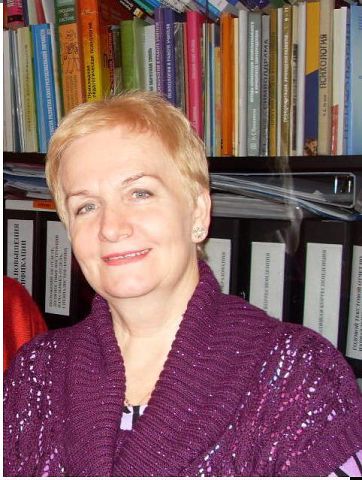 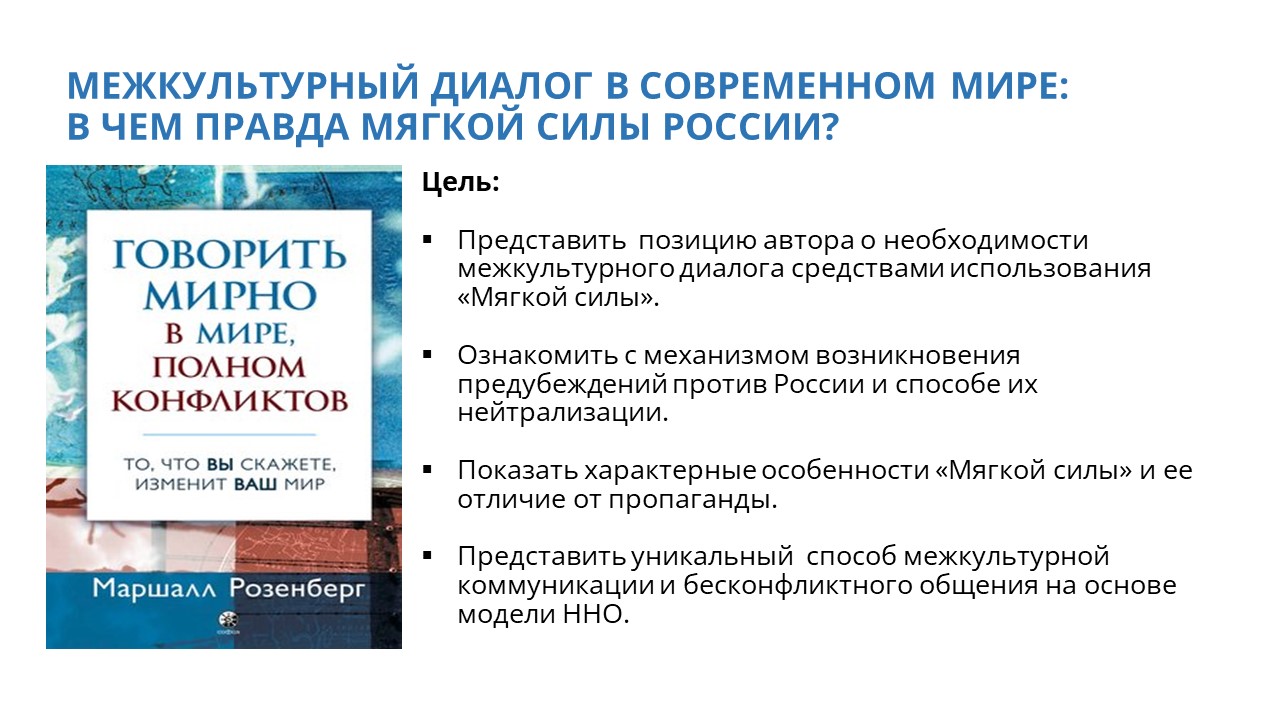 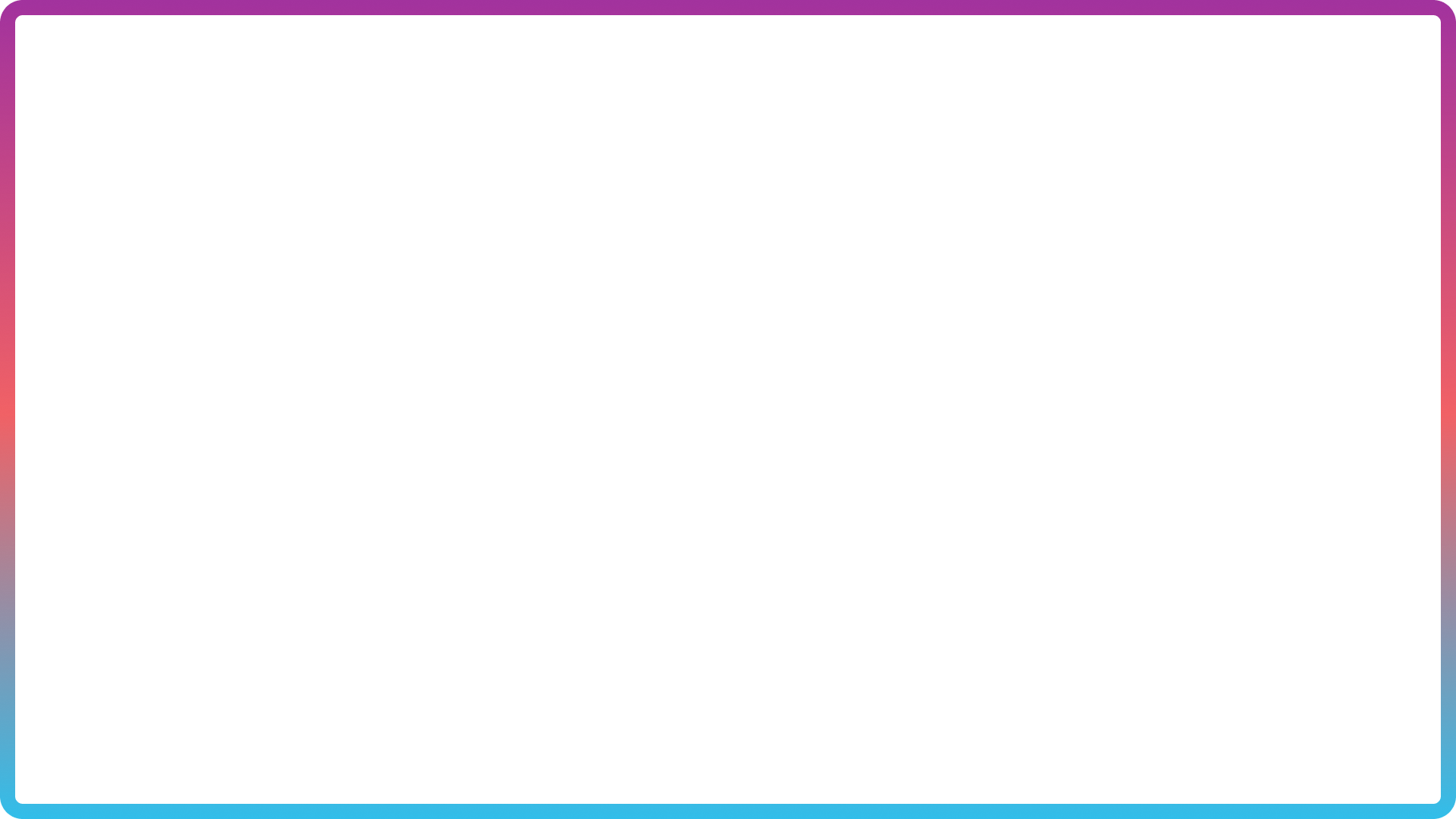 МЕЖКУЛЬТУРНЫЙ ДИАЛОГ В СОВРЕМЕННОМ МИРЕ: В ЧЕМ ПРАВДА МЯГКОЙ СИЛЫ РОССИИ?
Цель:

Представить  позицию автора о необходимости межкультурного диалога средствами использования «Мягкой силы».

Ознакомить с механизмом возникновения предубеждений против России и способе их нейтрализации. 

Показать характерные особенности «Мягкой силы» и ее отличие от пропаганды.

Представить уникальный  способ межкультурной коммуникации и бесконфликтного общения на основе модели ННО.
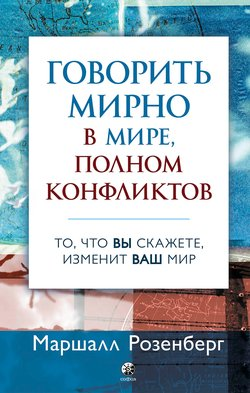 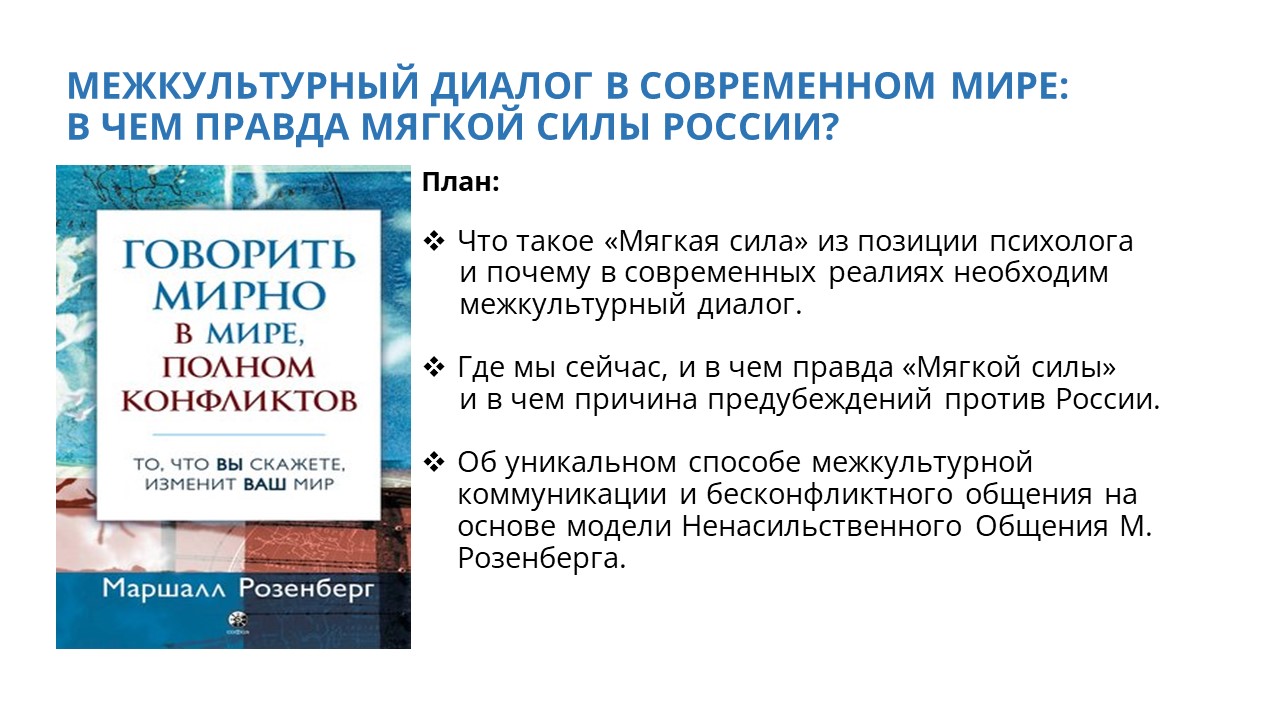 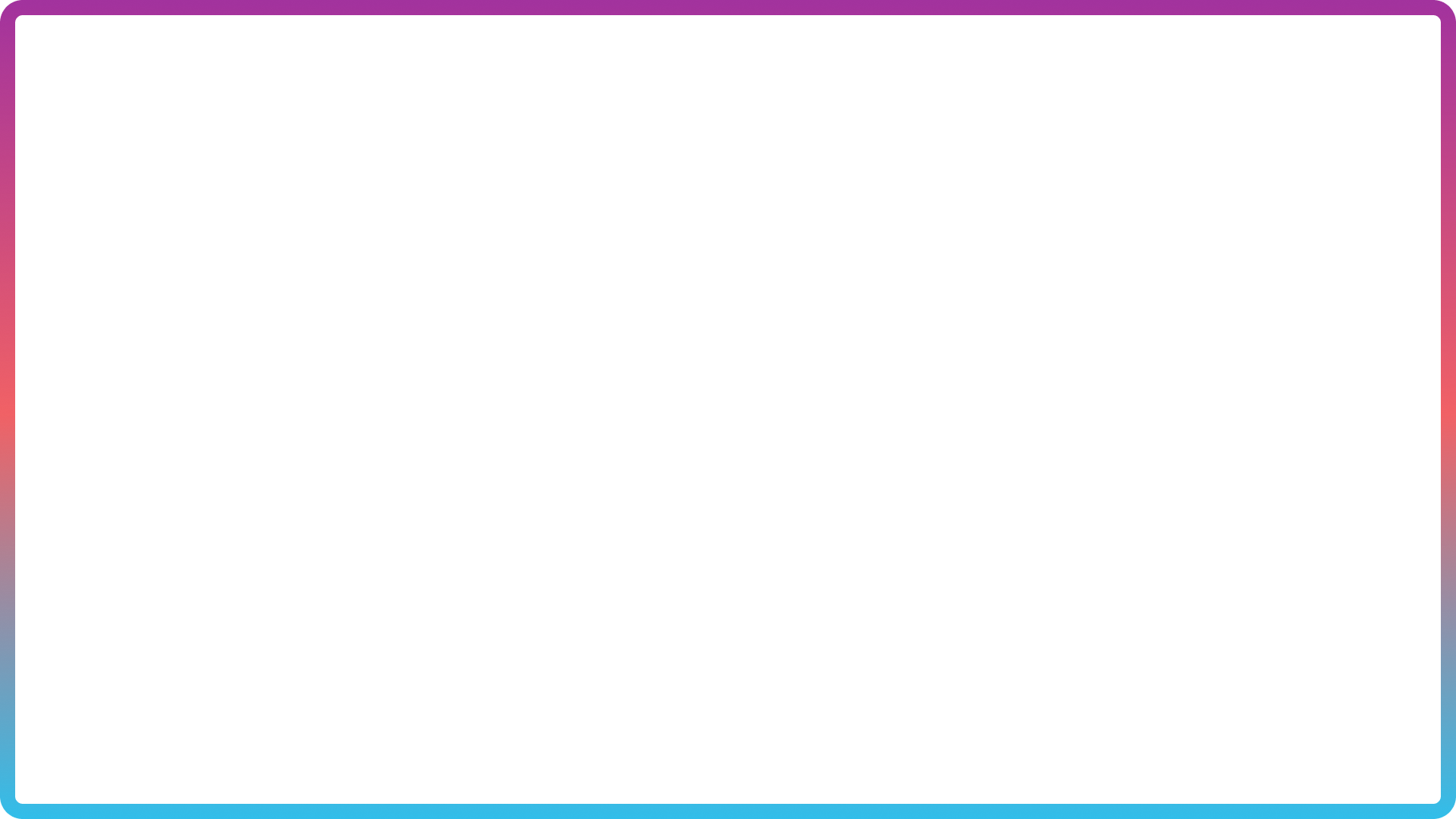 МЕЖКУЛЬТУРНЫЙ ДИАЛОГ В СОВРЕМЕННОМ МИРЕ: В ЧЕМ ПРАВДА МЯГКОЙ СИЛЫ РОССИИ?
План:

Что такое «Мягкая сила» из позиции психолога 
     и почему в современных реалиях необходим
     межкультурный диалог.

Где мы сейчас, и в чем правда «Мягкой силы» 
     и в чем причина предубеждений против России.

Об уникальном способе межкультурной коммуникации и бесконфликтного общения на основе модели Ненасильственного Общения М. Розенберга.
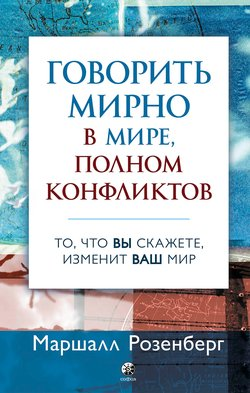 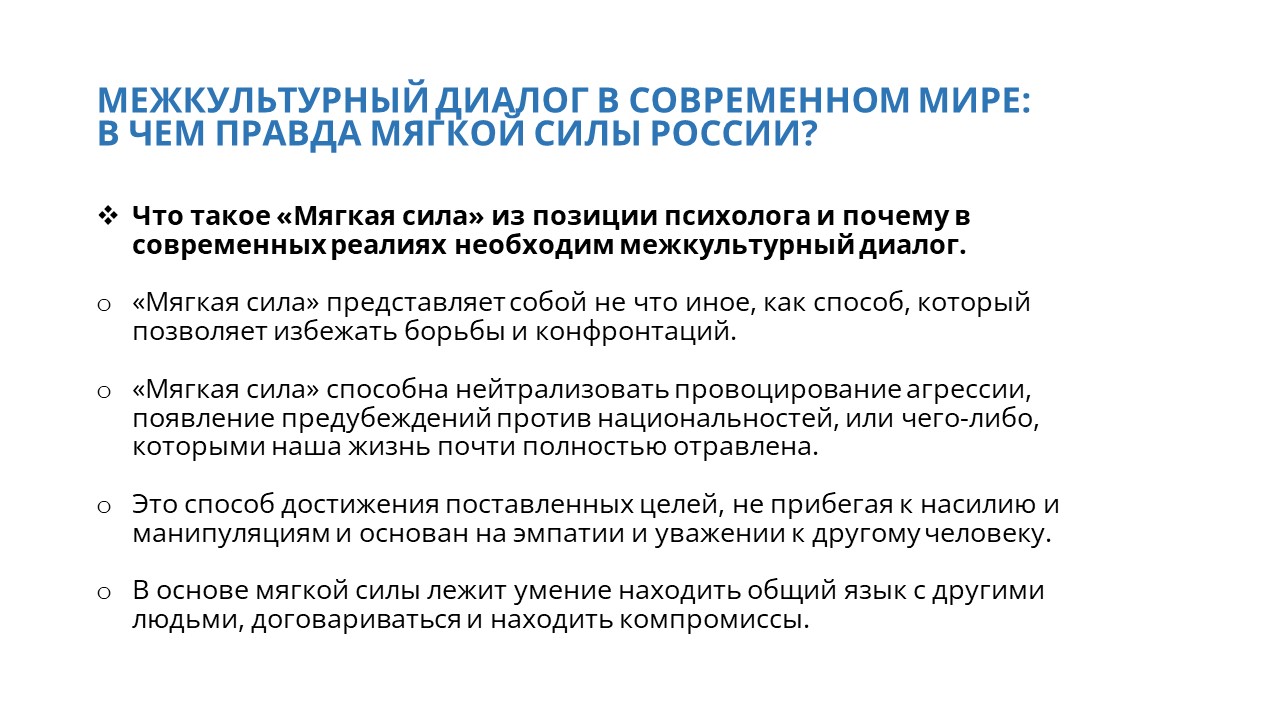 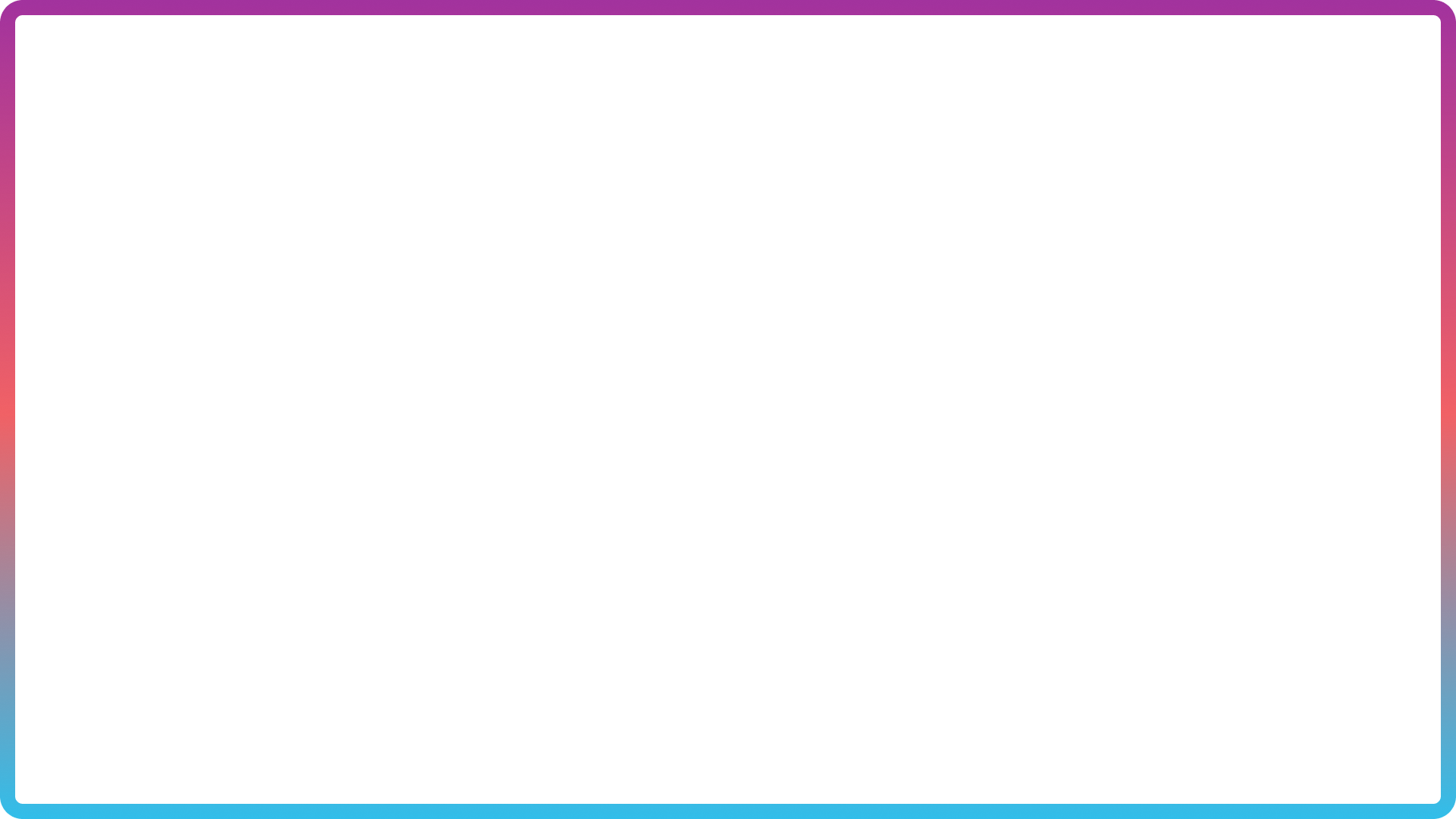 МЕЖКУЛЬТУРНЫЙ ДИАЛОГ В СОВРЕМЕННОМ МИРЕ: В ЧЕМ ПРАВДА МЯГКОЙ СИЛЫ РОССИИ?
Что такое «Мягкая сила» из позиции психолога и почему в современных реалиях необходим межкультурный диалог.

«Мягкая сила» представляет собой не что иное, как способ, который позволяет избежать борьбы и конфронтаций. 

«Мягкая сила» способна нейтрализовать провоцирование агрессии, появление предубеждений против национальностей, или чего-либо, которыми наша жизнь почти полностью отравлена.

Это способ достижения поставленных целей, не прибегая к насилию и манипуляциям и основан на эмпатии и уважении к другому человеку.
 
В основе мягкой силы лежит умение находить общий язык с другими людьми, договариваться и находить компромиссы.
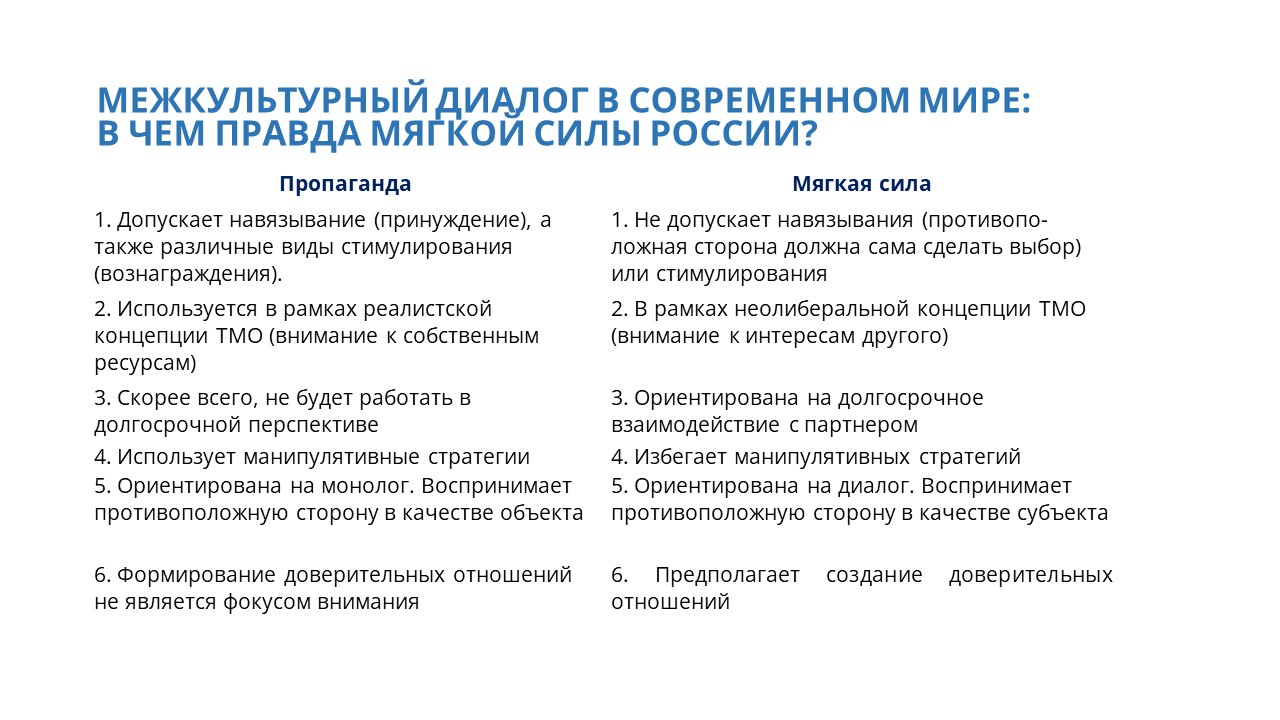 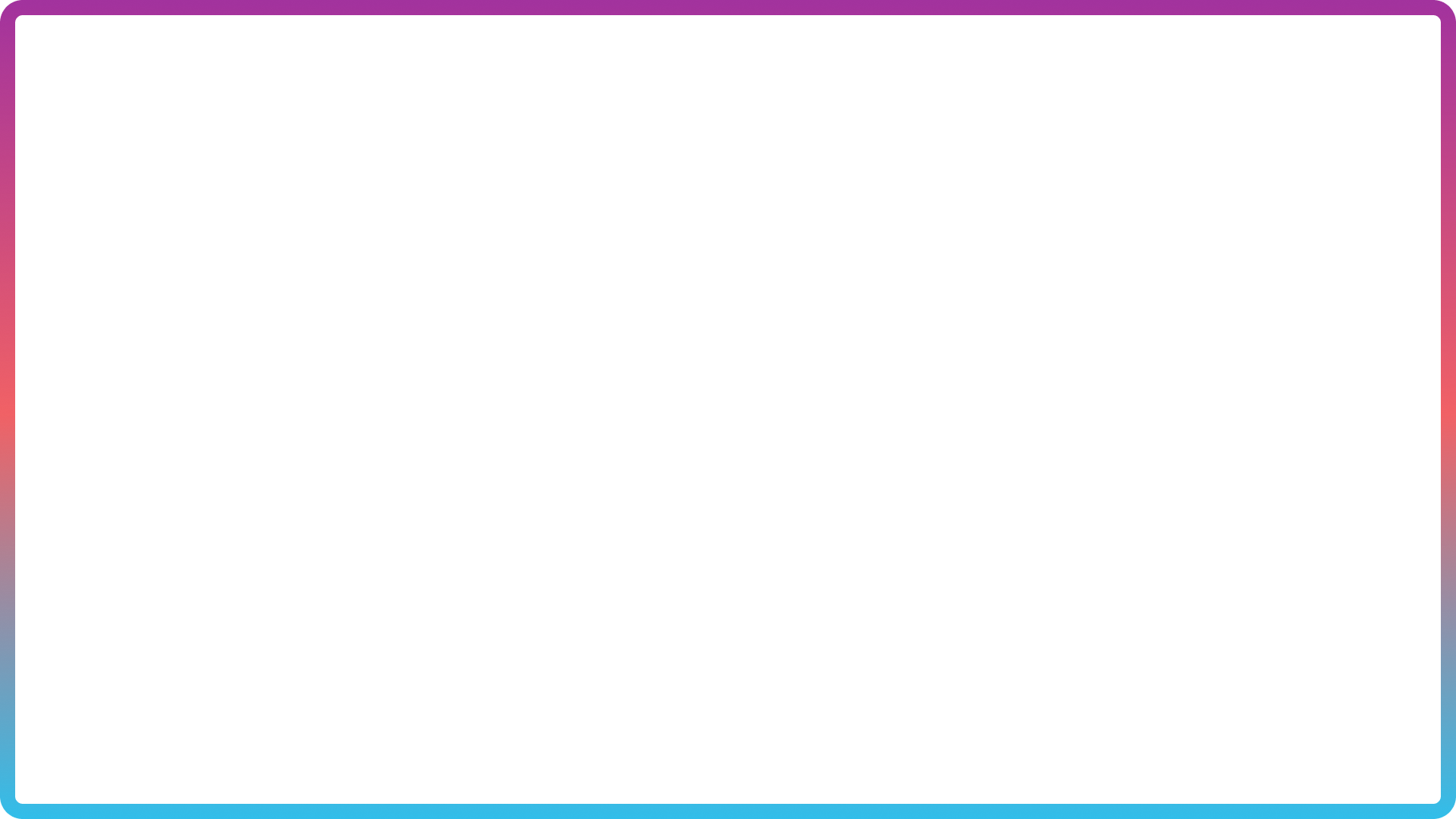 МЕЖКУЛЬТУРНЫЙ ДИАЛОГ В СОВРЕМЕННОМ МИРЕ: В ЧЕМ ПРАВДА МЯГКОЙ СИЛЫ РОССИИ?
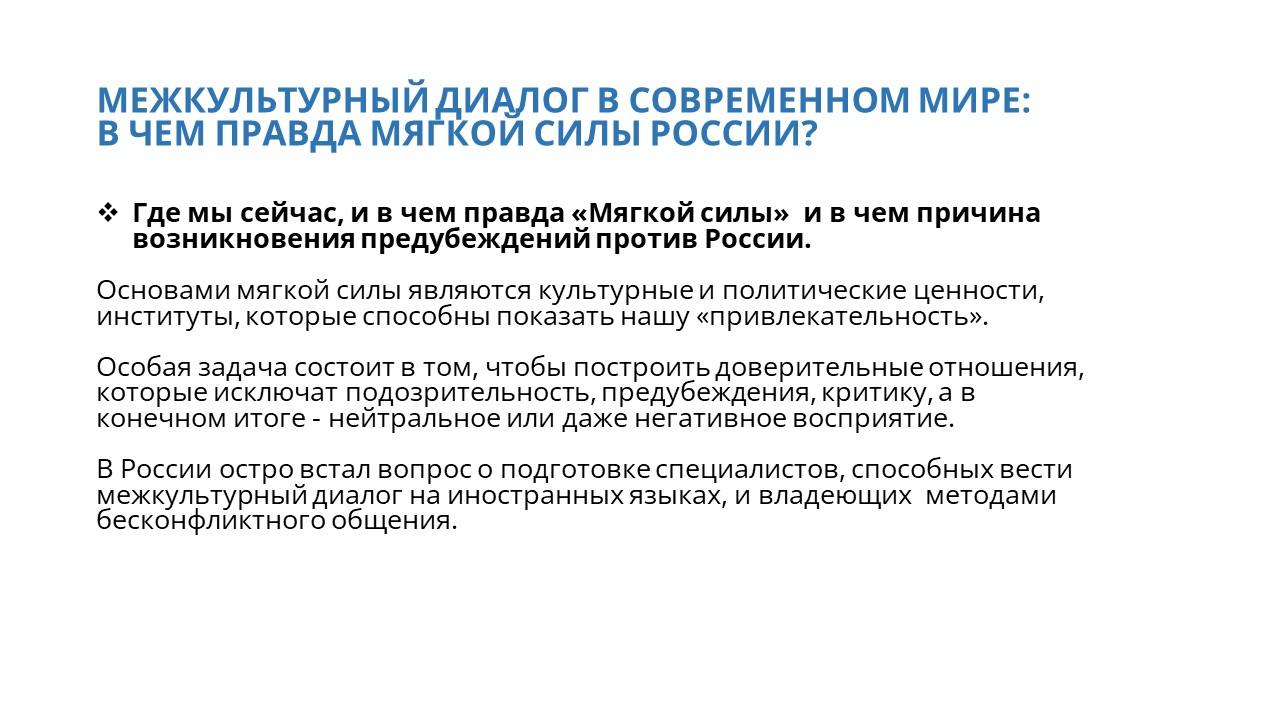 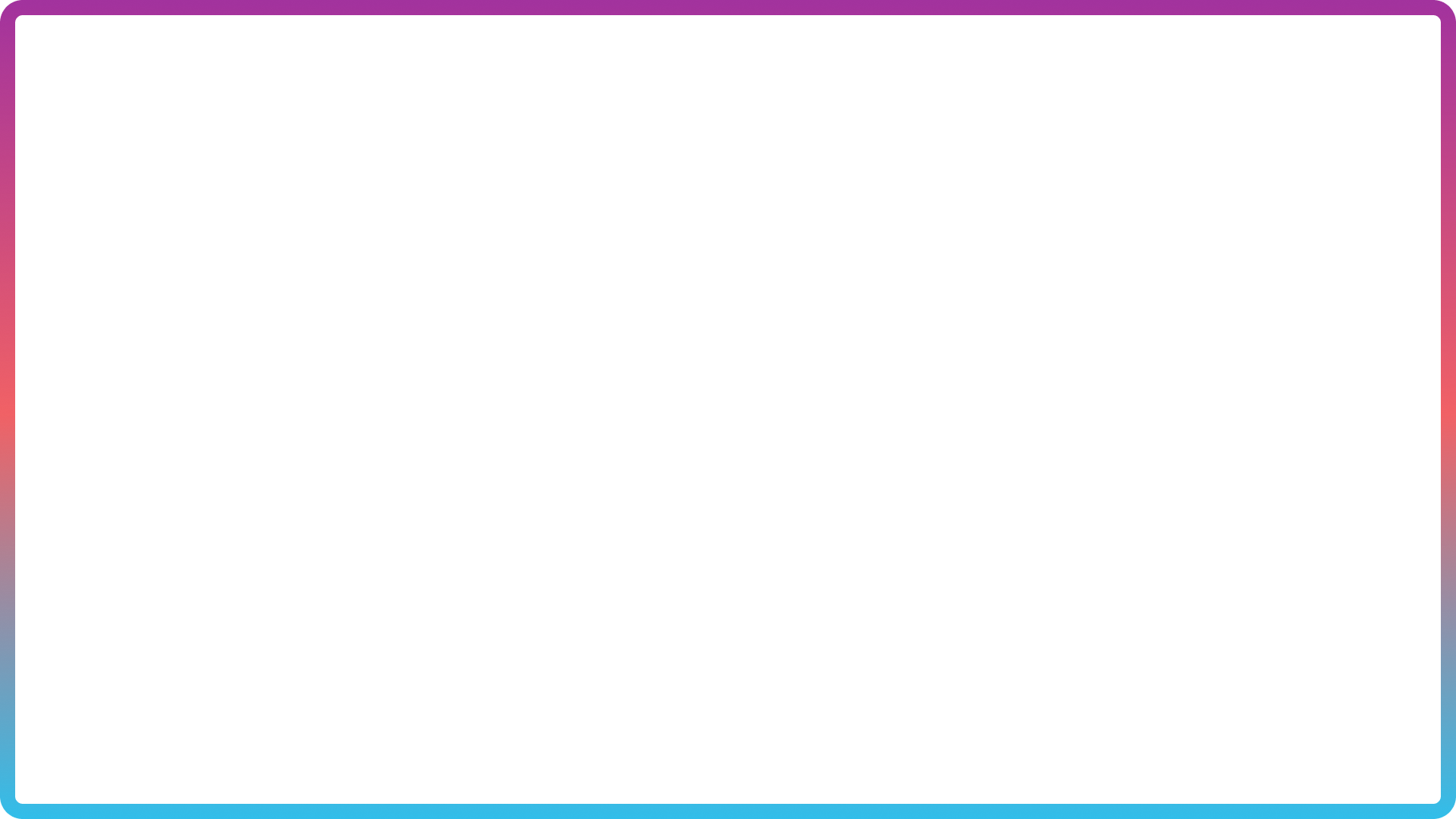 МЕЖКУЛЬТУРНЫЙ ДИАЛОГ В СОВРЕМЕННОМ МИРЕ: В ЧЕМ ПРАВДА МЯГКОЙ СИЛЫ РОССИИ?
Где мы сейчас, и в чем правда «Мягкой силы»  и в чем причина возникновения предубеждений против России.

Основами мягкой силы являются культурные и политические ценности, институты, которые способны показать нашу «привлекательность».

Особая задача состоит в том, чтобы построить доверительные отношения, которые исключат подозрительность, предубеждения, критику, а в конечном итоге - нейтральное или даже негативное восприятие.

В России остро встал вопрос о подготовке специалистов, способных вести  межкультурный диалог на иностранных языках, и владеющих  методами бесконфликтного общения.
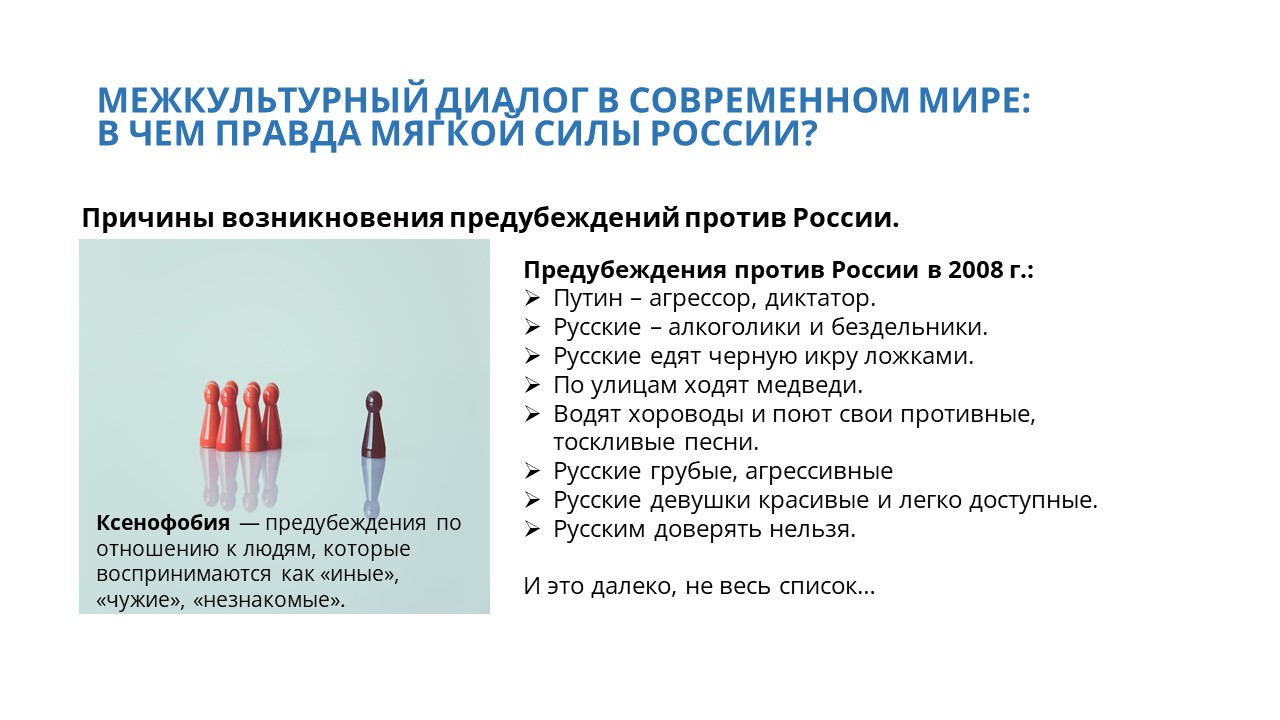 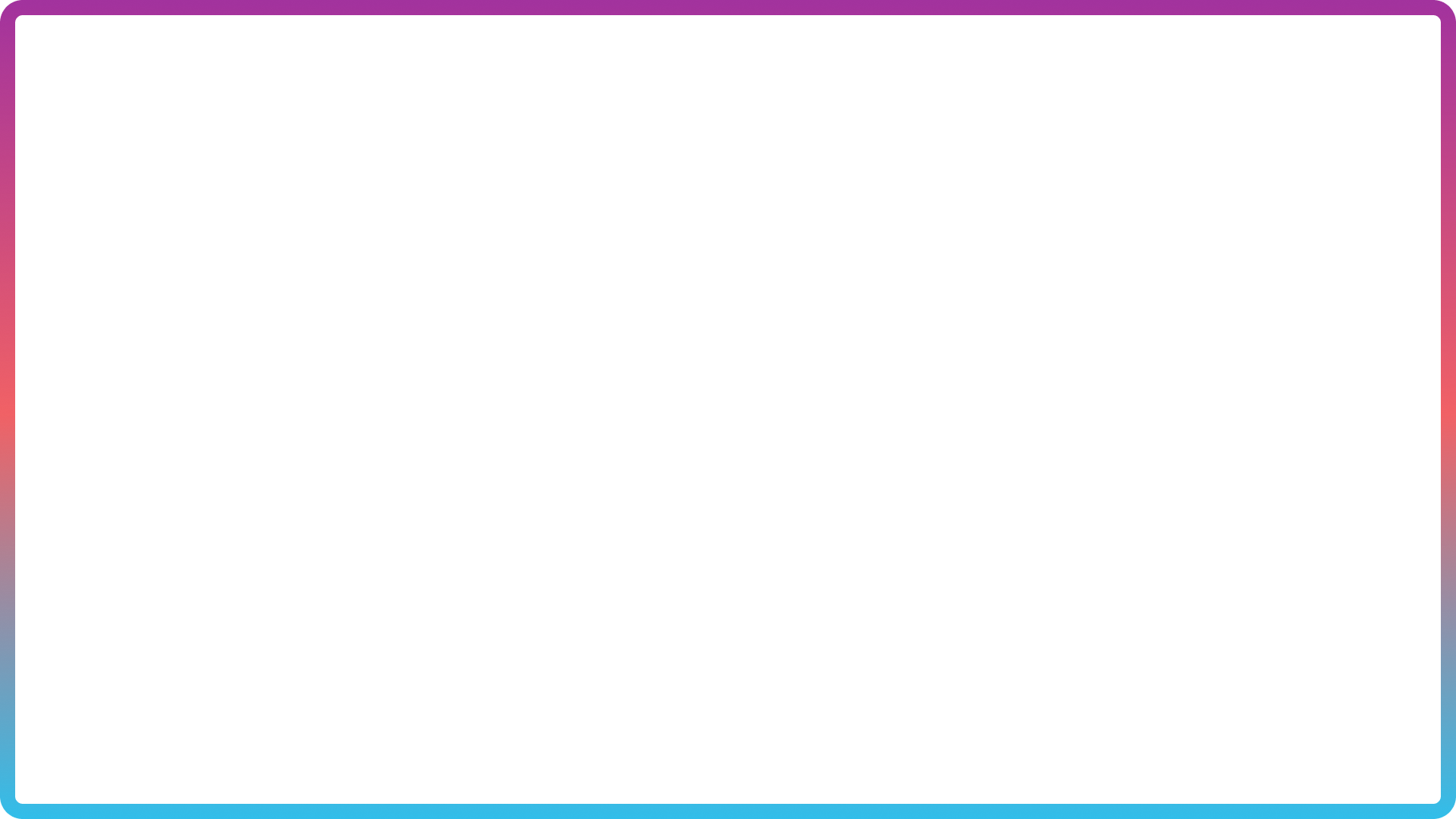 МЕЖКУЛЬТУРНЫЙ ДИАЛОГ В СОВРЕМЕННОМ МИРЕ: В ЧЕМ ПРАВДА МЯГКОЙ СИЛЫ РОССИИ?
Причины возникновения предубеждений против России.
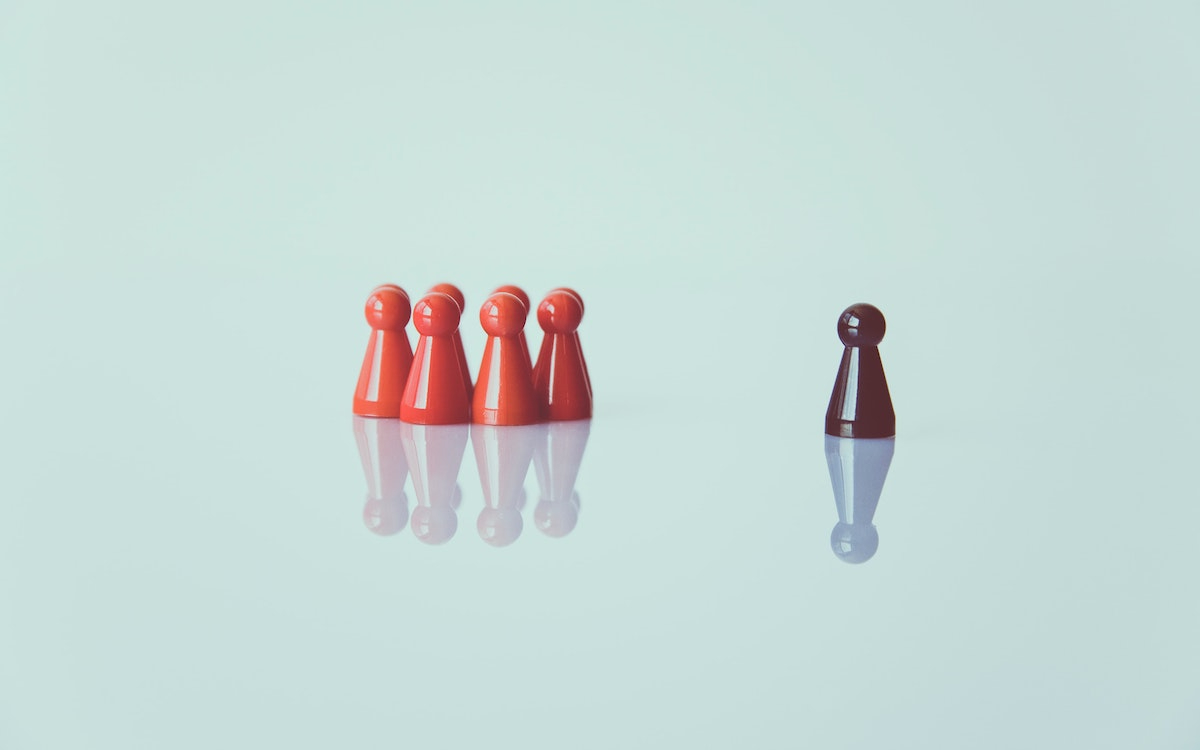 Предубеждения против России в 2008 г.:
Путин – агрессор, диктатор. 
Русские – алкоголики и бездельники.
Русские едят черную икру ложками.
По улицам ходят медведи.
Водят хороводы и поют свои противные, тоскливые песни.
Русские грубые, агрессивные 
Русские девушки красивые и легко доступные.
Русским доверять нельзя.

И это далеко, не весь список…
Ксенофобия — предубеждения по отношению к людям, которые воспринимаются как «иные», «чужие», «незнакомые».
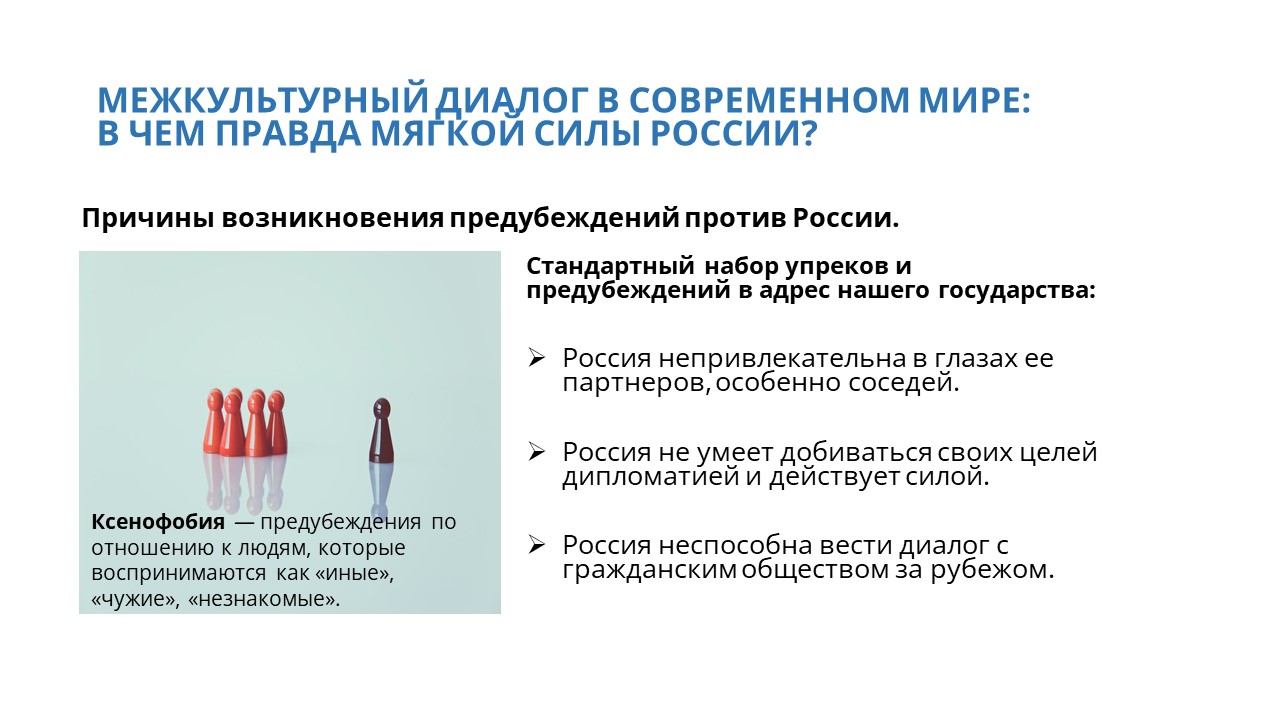 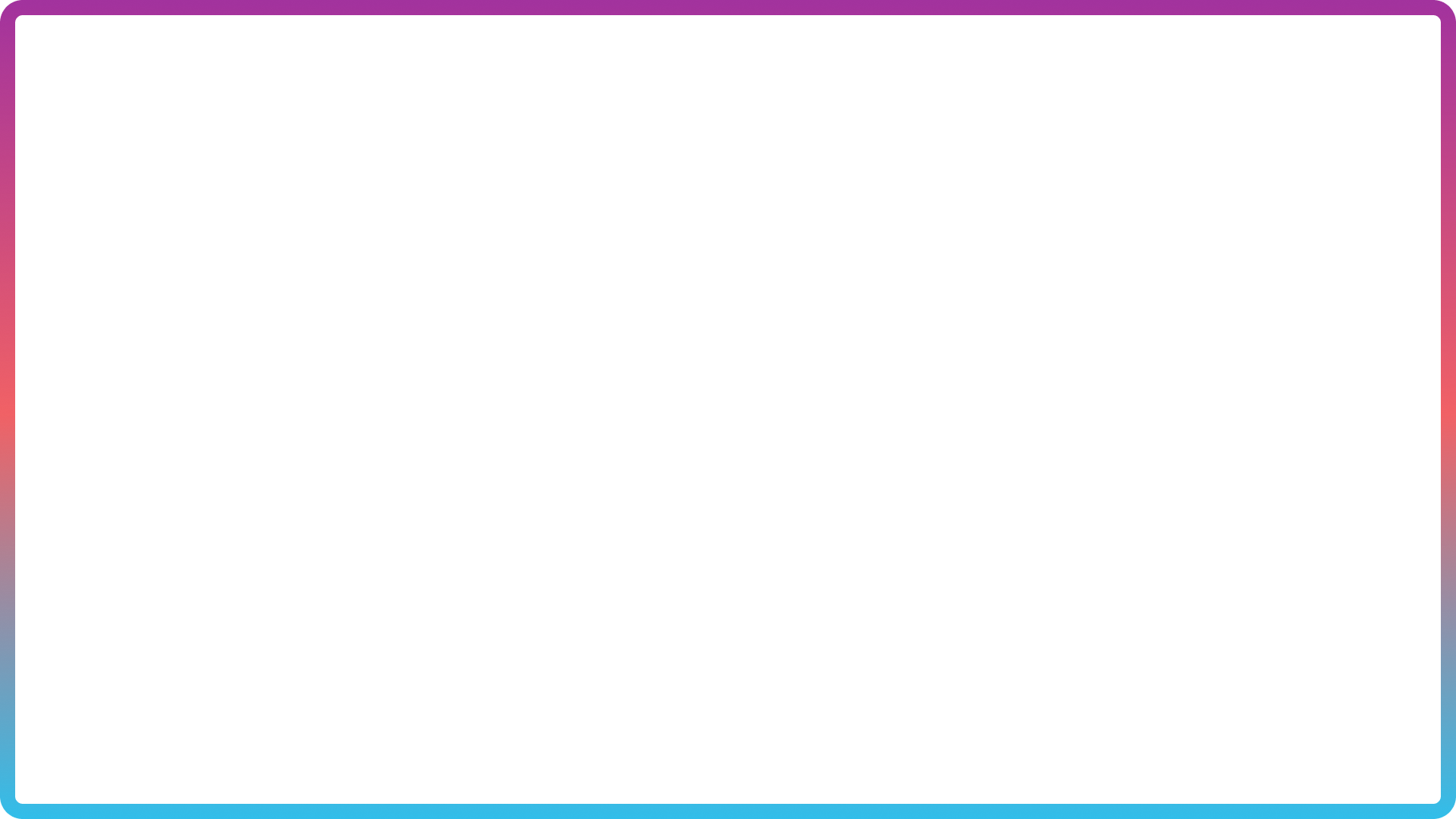 МЕЖКУЛЬТУРНЫЙ ДИАЛОГ В СОВРЕМЕННОМ МИРЕ: В ЧЕМ ПРАВДА МЯГКОЙ СИЛЫ РОССИИ?
Причины возникновения предубеждений против России.
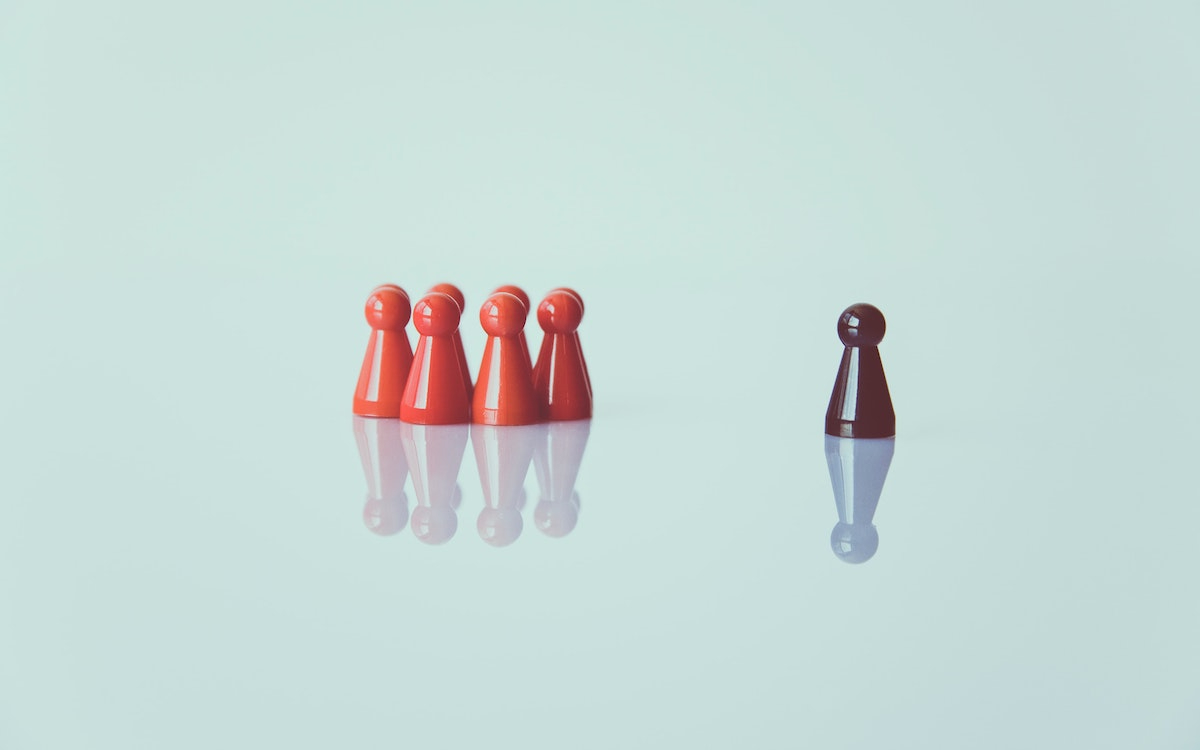 Стандартный набор упреков и предубеждений в адрес нашего государства:
 
Россия непривлекательна в глазах ее партнеров, особенно соседей.

Россия не умеет добиваться своих целей дипломатией и действует силой. 

Россия неспособна вести диалог с гражданским обществом за рубежом.
Ксенофобия — предубеждения по отношению к людям, которые воспринимаются как «иные», «чужие», «незнакомые».
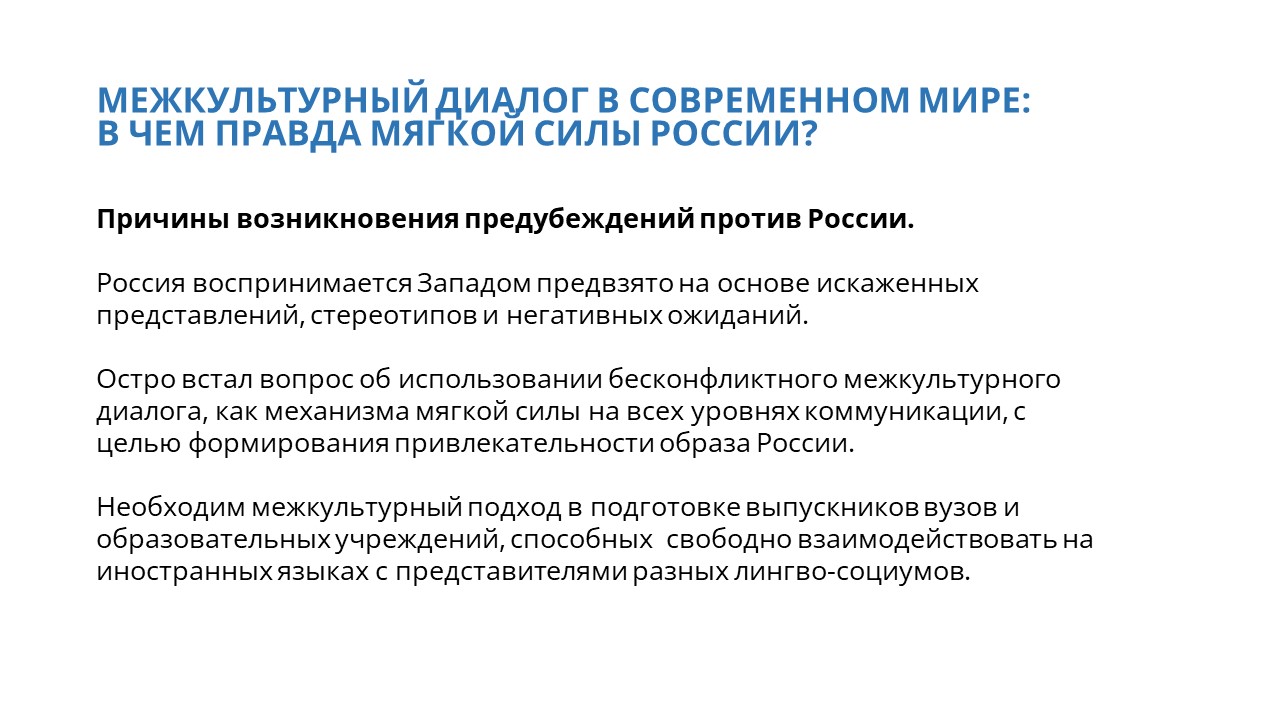 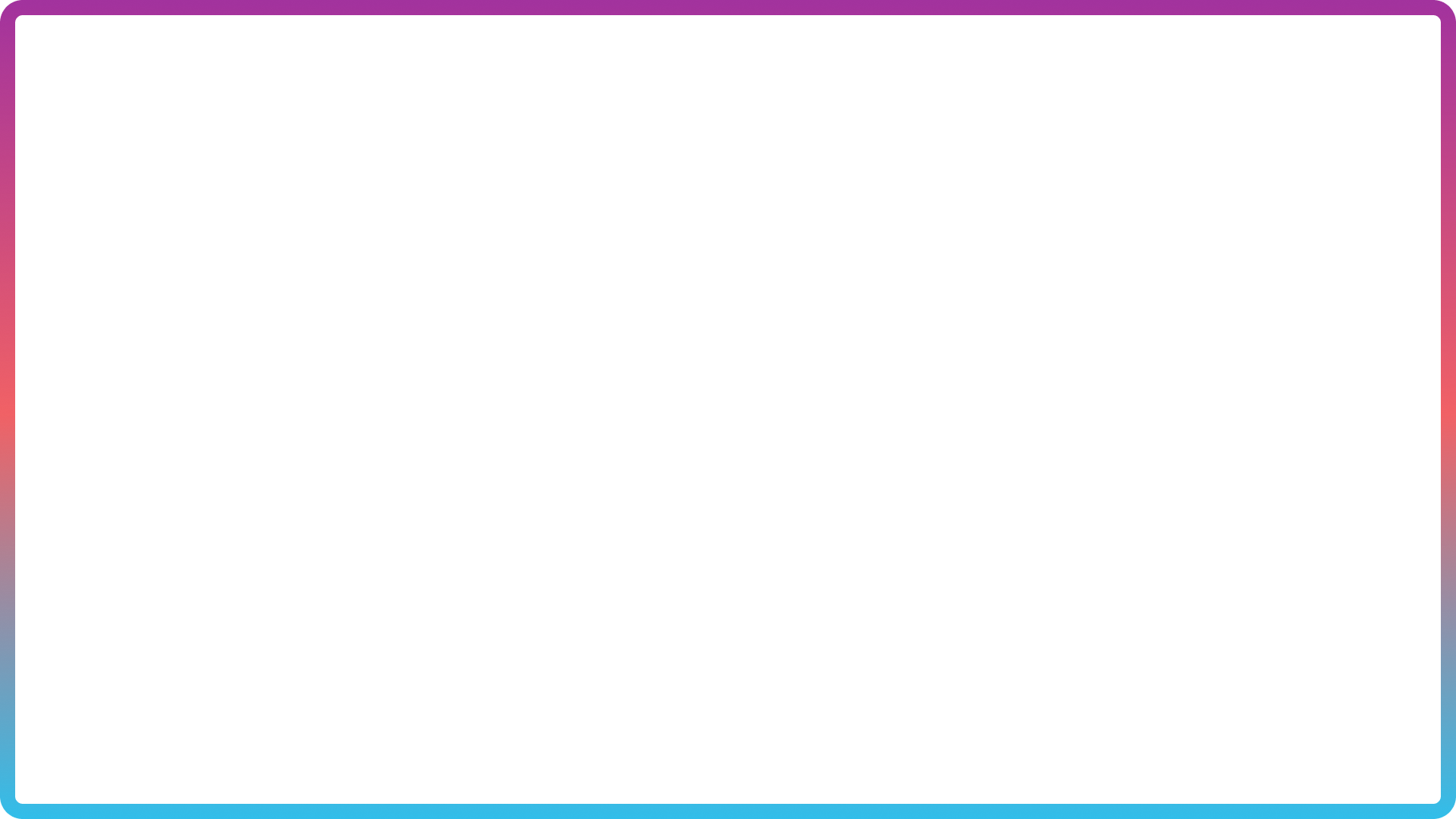 МЕЖКУЛЬТУРНЫЙ ДИАЛОГ В СОВРЕМЕННОМ МИРЕ: В ЧЕМ ПРАВДА МЯГКОЙ СИЛЫ РОССИИ?
Причины возникновения предубеждений против России.

Россия воспринимается Западом предвзято на основе искаженных представлений, стереотипов и негативных ожиданий.

Остро встал вопрос об использовании бесконфликтного межкультурного диалога, как механизма мягкой силы на всех уровнях коммуникации, с целью формирования привлекательности образа России.

Необходим межкультурный подход в подготовке выпускников вузов и образовательных учреждений, способных  свободно взаимодействовать на иностранных языках с представителями разных лингво-социумов.
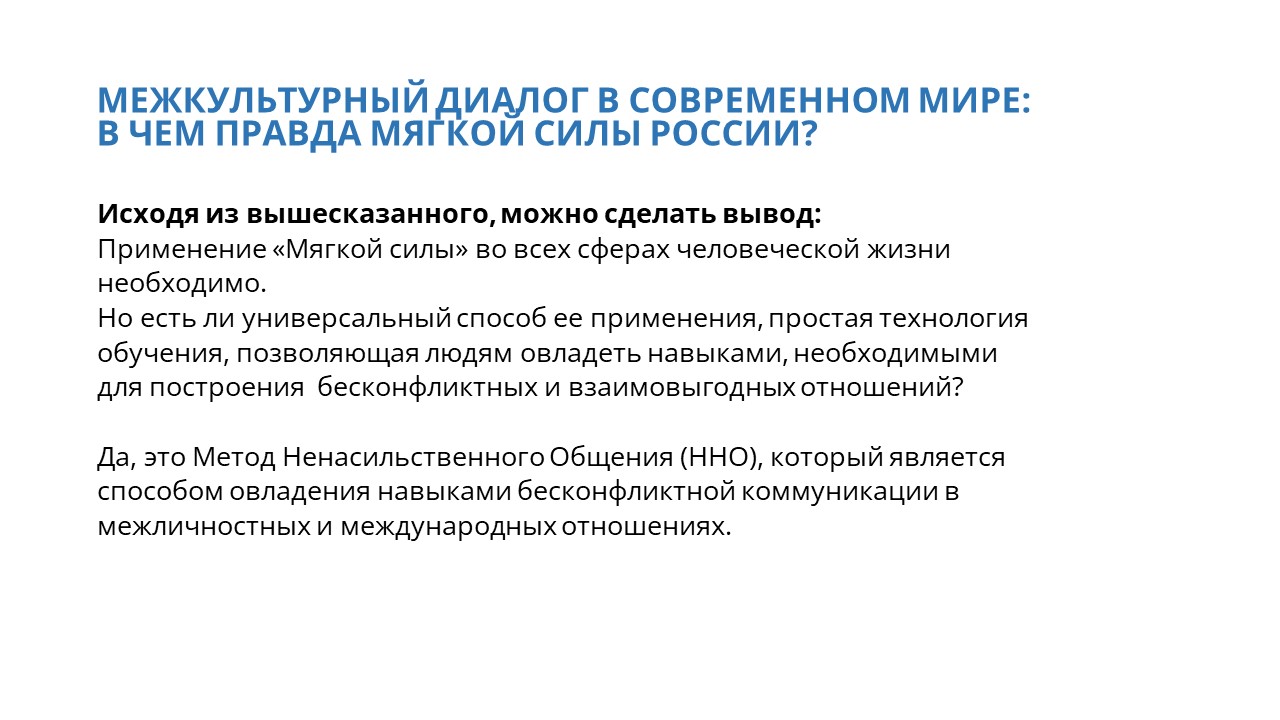 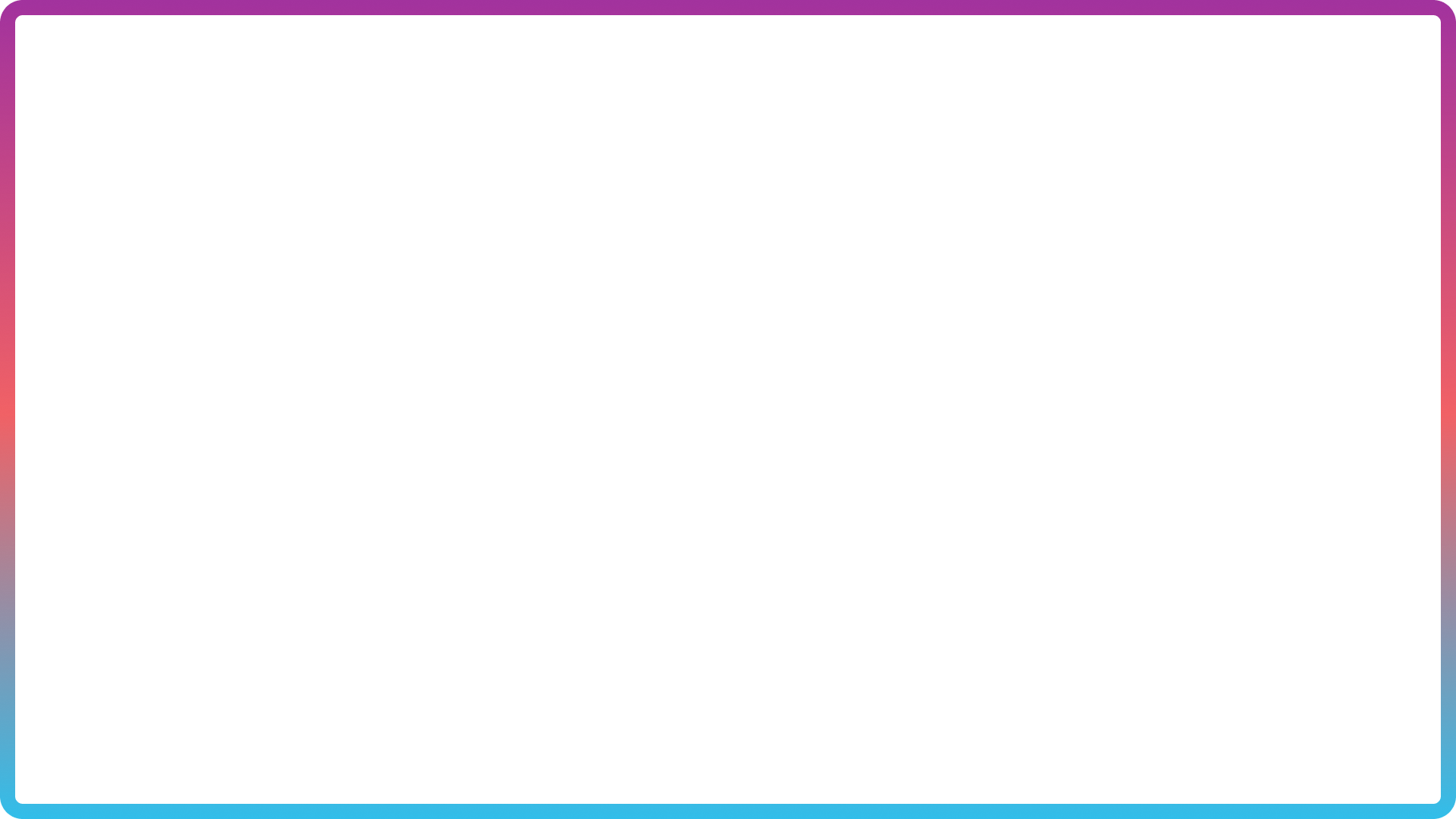 МЕЖКУЛЬТУРНЫЙ ДИАЛОГ В СОВРЕМЕННОМ МИРЕ: В ЧЕМ ПРАВДА МЯГКОЙ СИЛЫ РОССИИ?
Исходя из вышесказанного, можно сделать вывод: 
Применение «Мягкой силы» во всех сферах человеческой жизни
необходимо. 
Но есть ли универсальный способ ее применения, простая технология
обучения, позволяющая людям овладеть навыками, необходимыми 
для построения  бесконфликтных и взаимовыгодных отношений?

Да, это Метод Ненасильственного Общения (ННО), который является 
способом овладения навыками бесконфликтной коммуникации в
межличностных и международных отношениях.
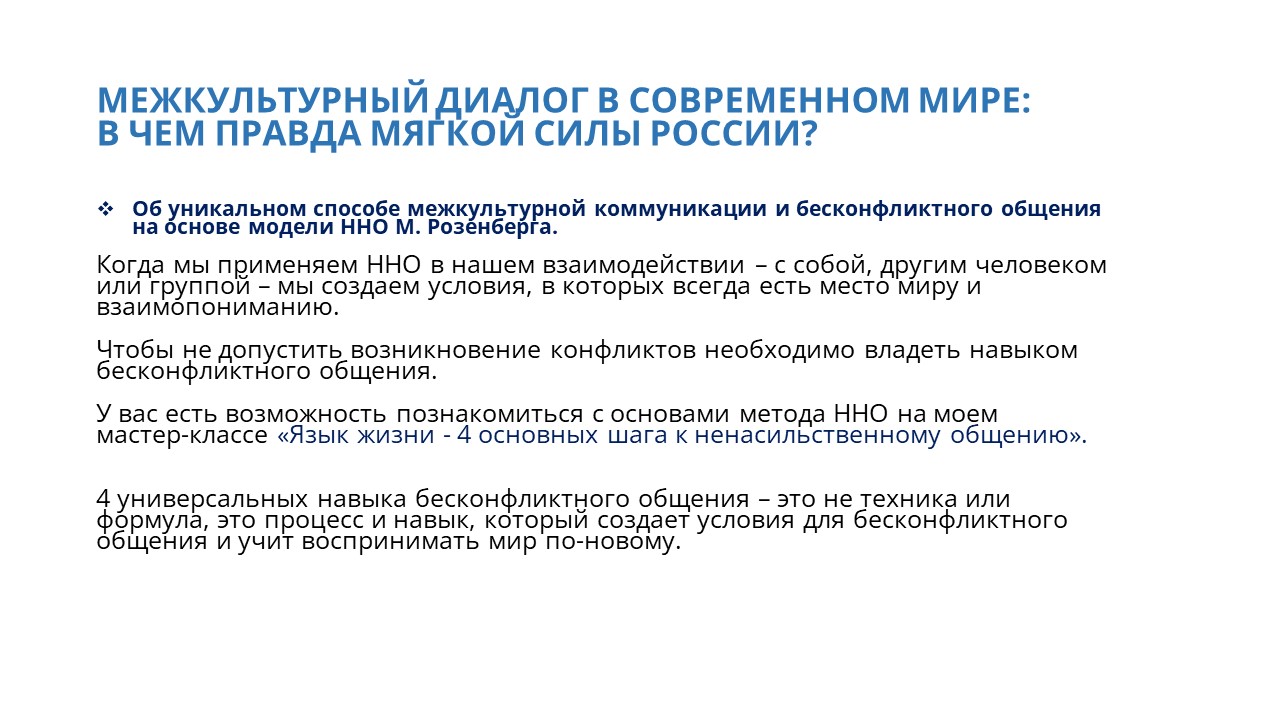 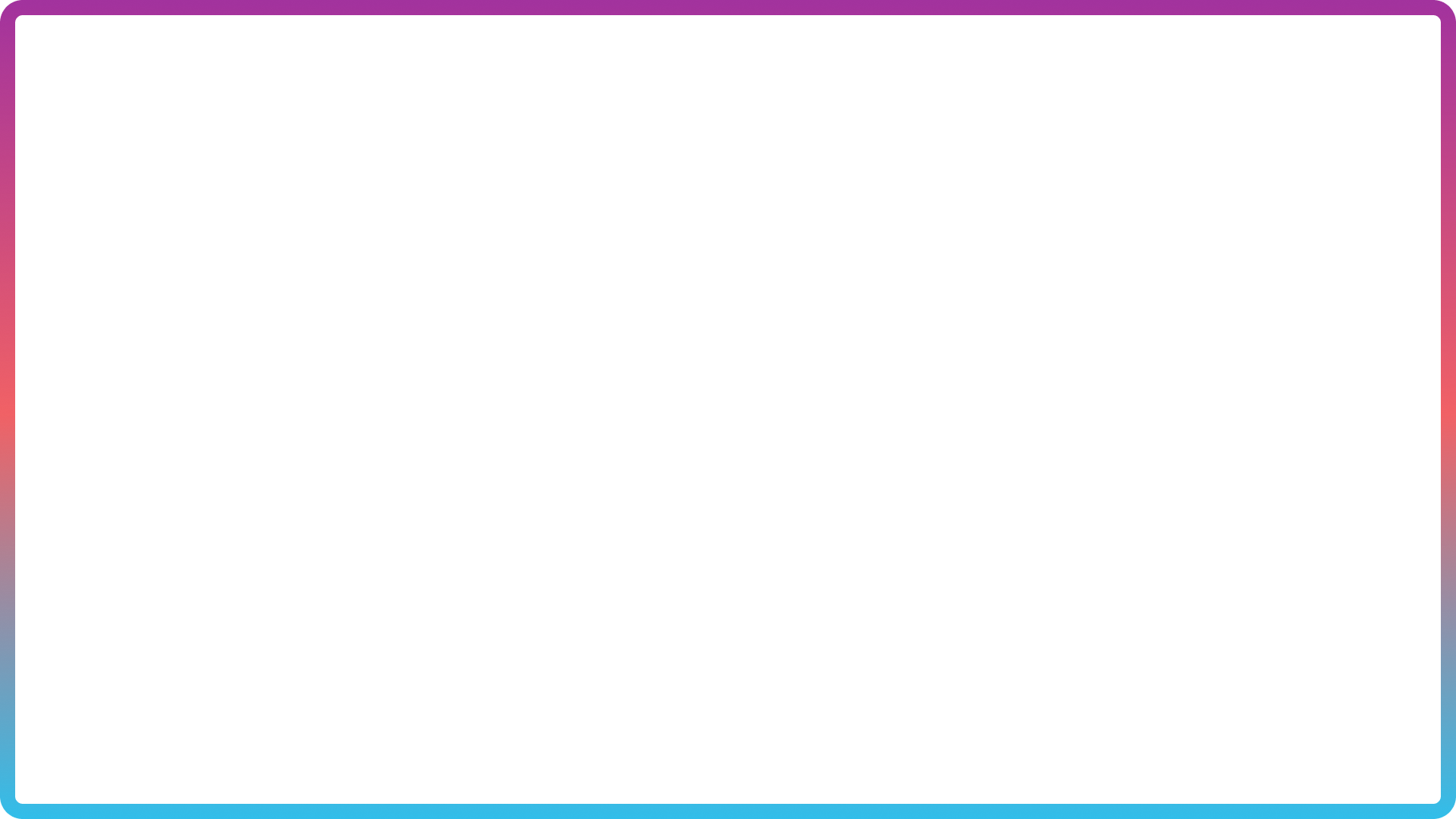 МЕЖКУЛЬТУРНЫЙ ДИАЛОГ В СОВРЕМЕННОМ МИРЕ: В ЧЕМ ПРАВДА МЯГКОЙ СИЛЫ РОССИИ?
Об уникальном способе межкультурной коммуникации и бесконфликтного общения на основе модели ННО М. Розенберга.

Когда мы применяем ННО в нашем взаимодействии – с собой, другим человеком или группой – мы создаем условия, в которых всегда есть место миру и взаимопониманию.

Чтобы не допустить возникновение конфликтов необходимо владеть навыком бесконфликтного общения.

У вас есть возможность познакомиться с основами метода ННО на моем 
мастер-классе «Язык жизни - 4 основных шага к ненасильственному общению».


4 универсальных навыка бесконфликтного общения – это не техника или формула, это процесс и навык, который создает условия для бесконфликтного общения и учит воспринимать мир по-новому.
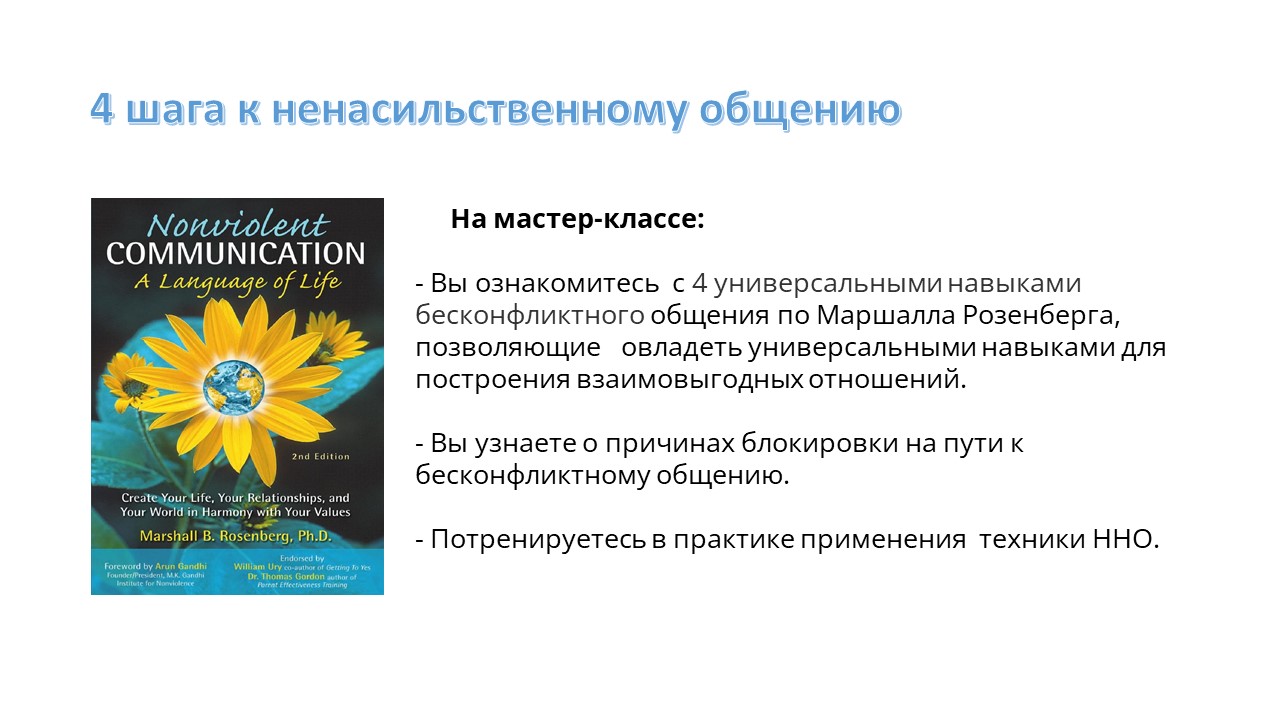 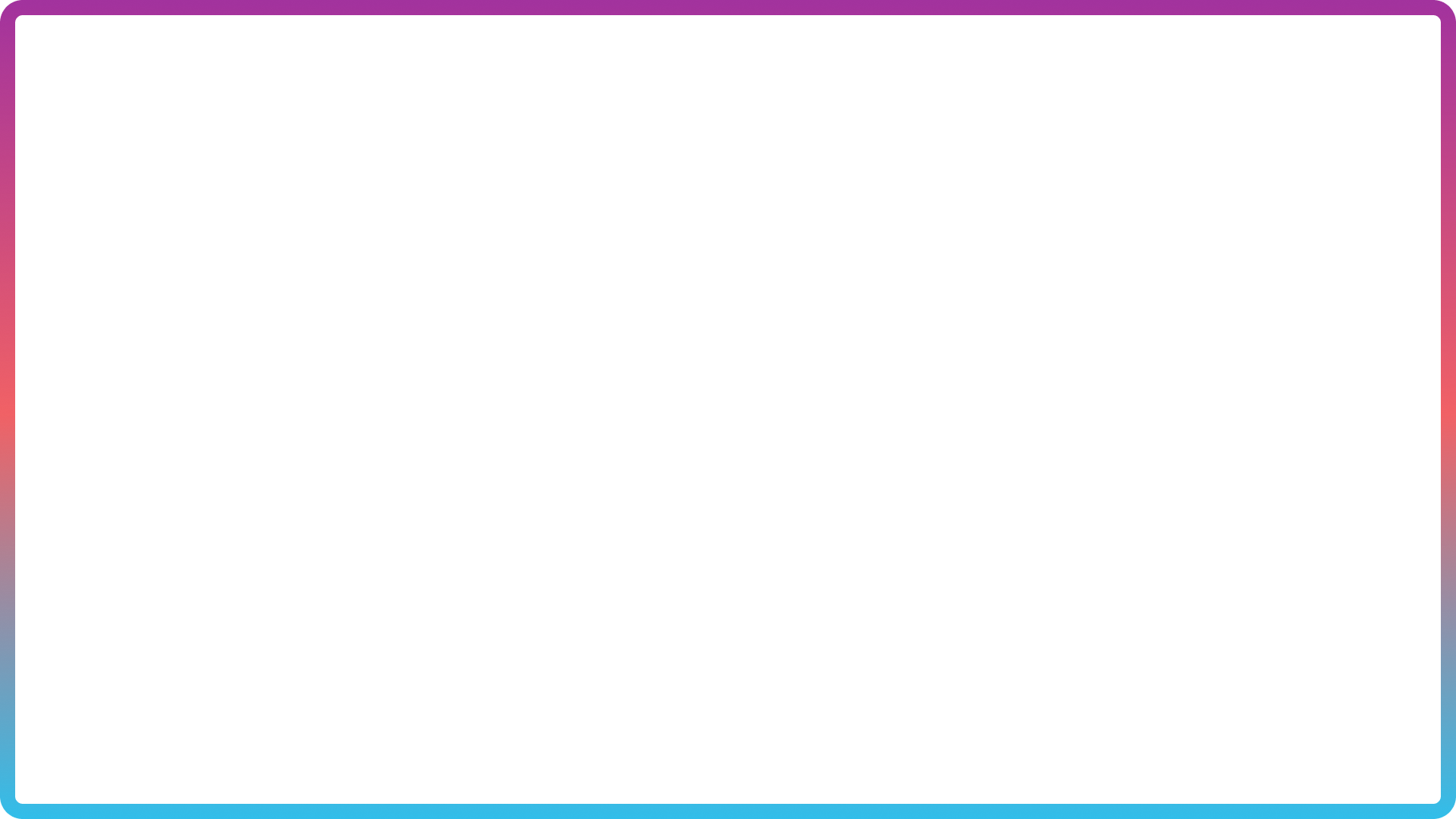 4 шага к ненасильственному общению
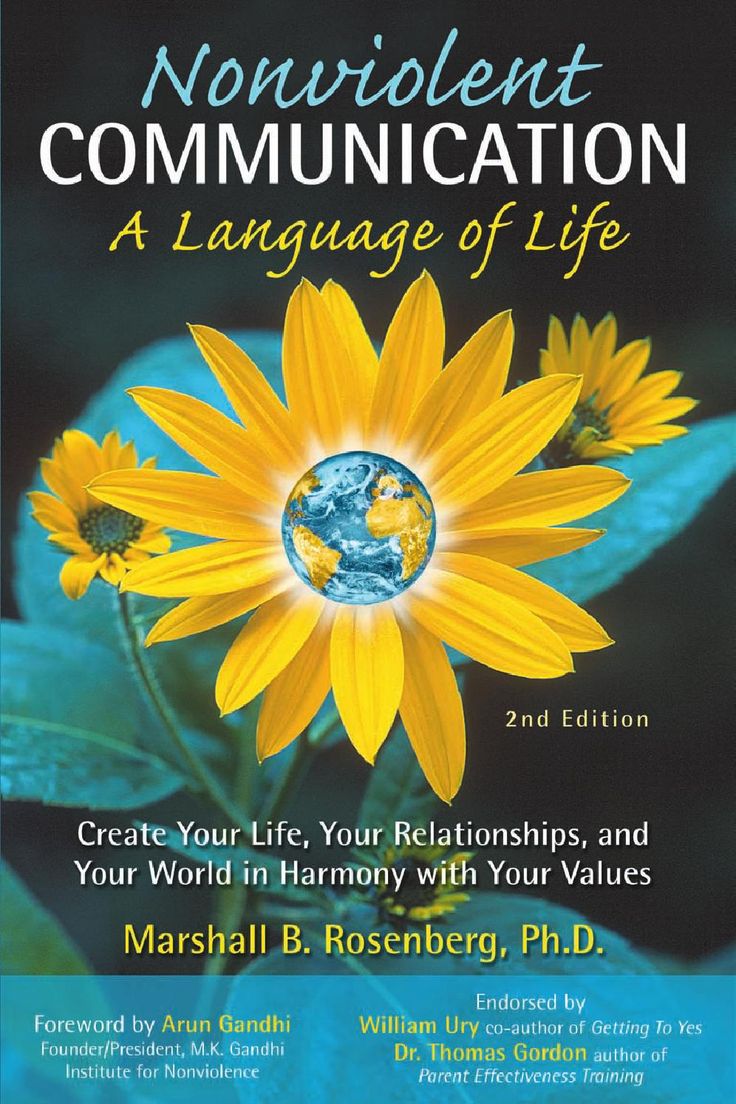 На мастер-классе:

- Вы ознакомитесь  с 4 универсальными навыками бесконфликтного общения по Маршалла Розенберга, позволяющие   овладеть универсальными навыками для построения взаимовыгодных отношений.

- Вы узнаете о причинах блокировки на пути к бесконфликтному общению.

- Потренируетесь в практике применения  техники ННО.